Варианты домашних заданий  для родителей и ребенка при взаимодействии детского сада и семьи при подготовке к школе
Выполнила:
Педагог-психолог детский сад 61
Трескина М. А.
Игры на сравнение предметов
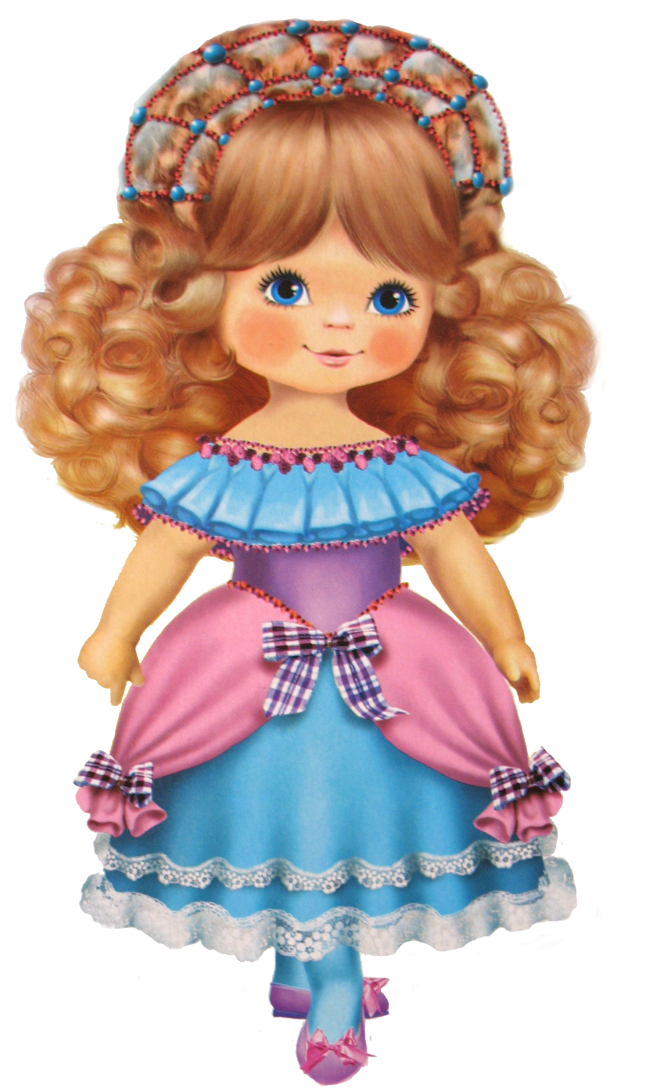 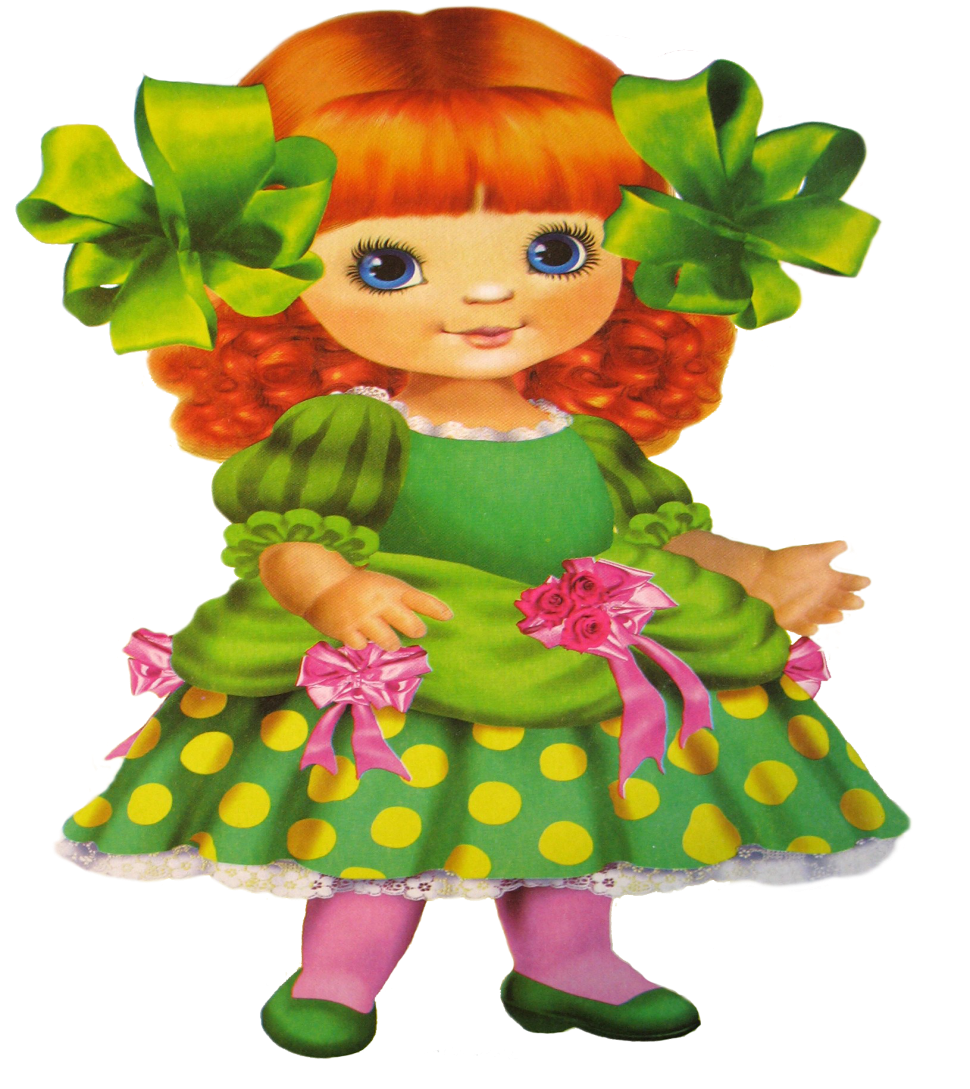 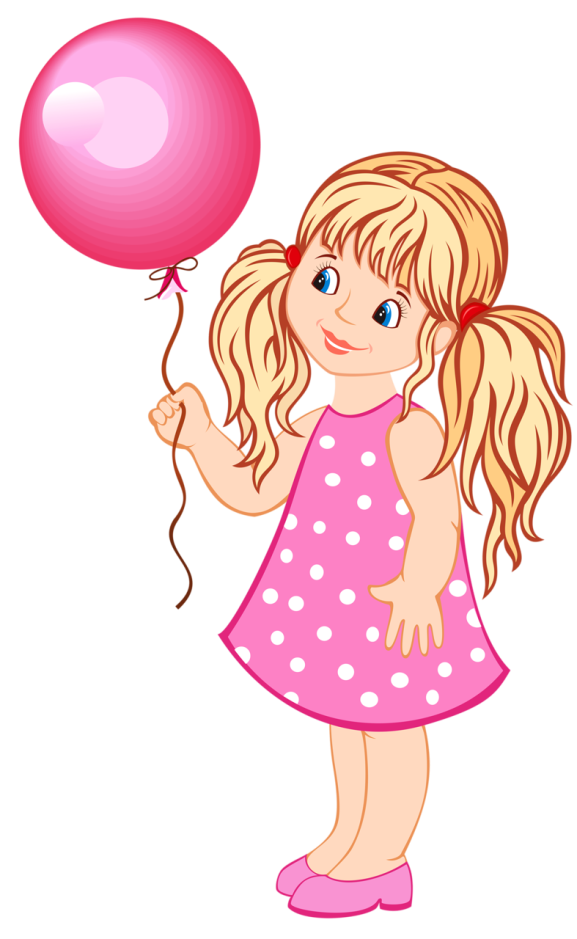 Маша
Ира
Маша
Катя
Маша
Катя
Игра « Чем похожи?»
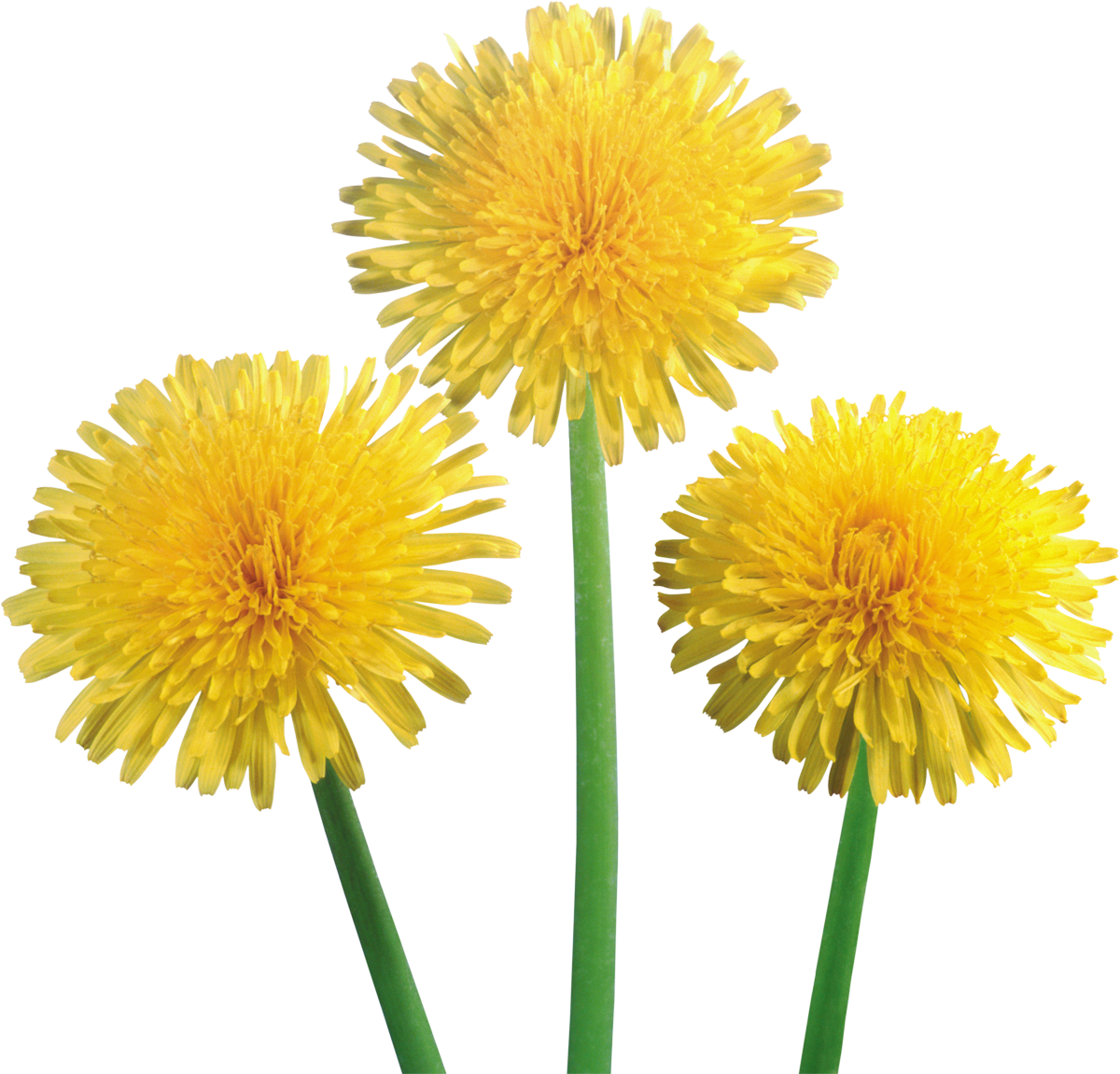 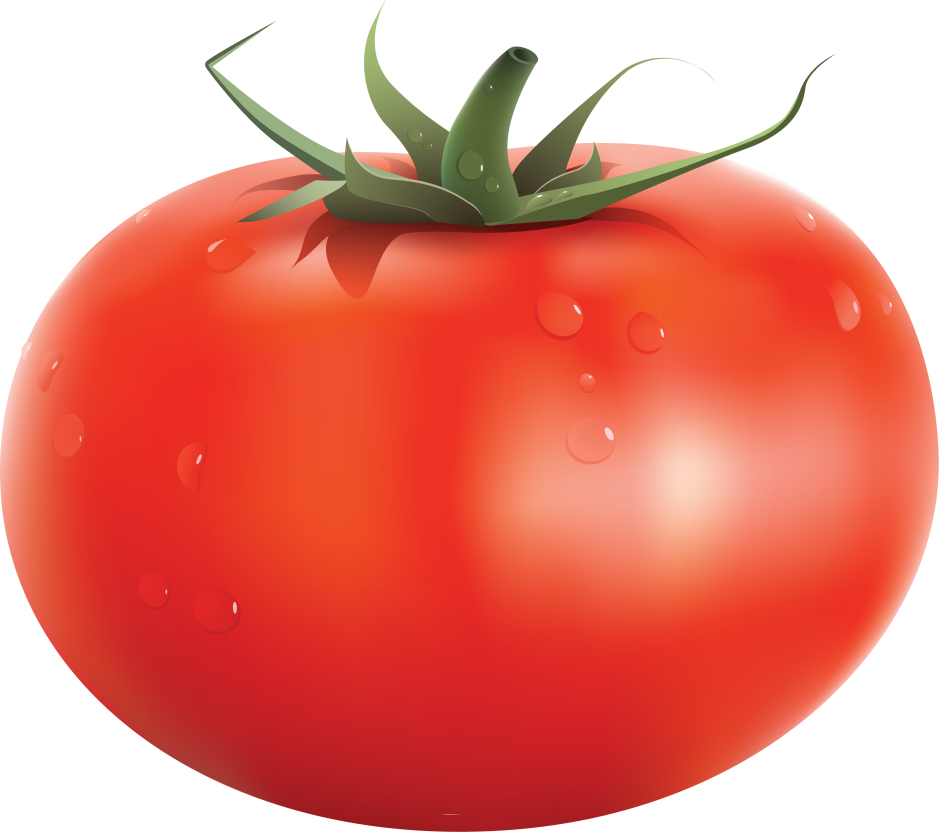 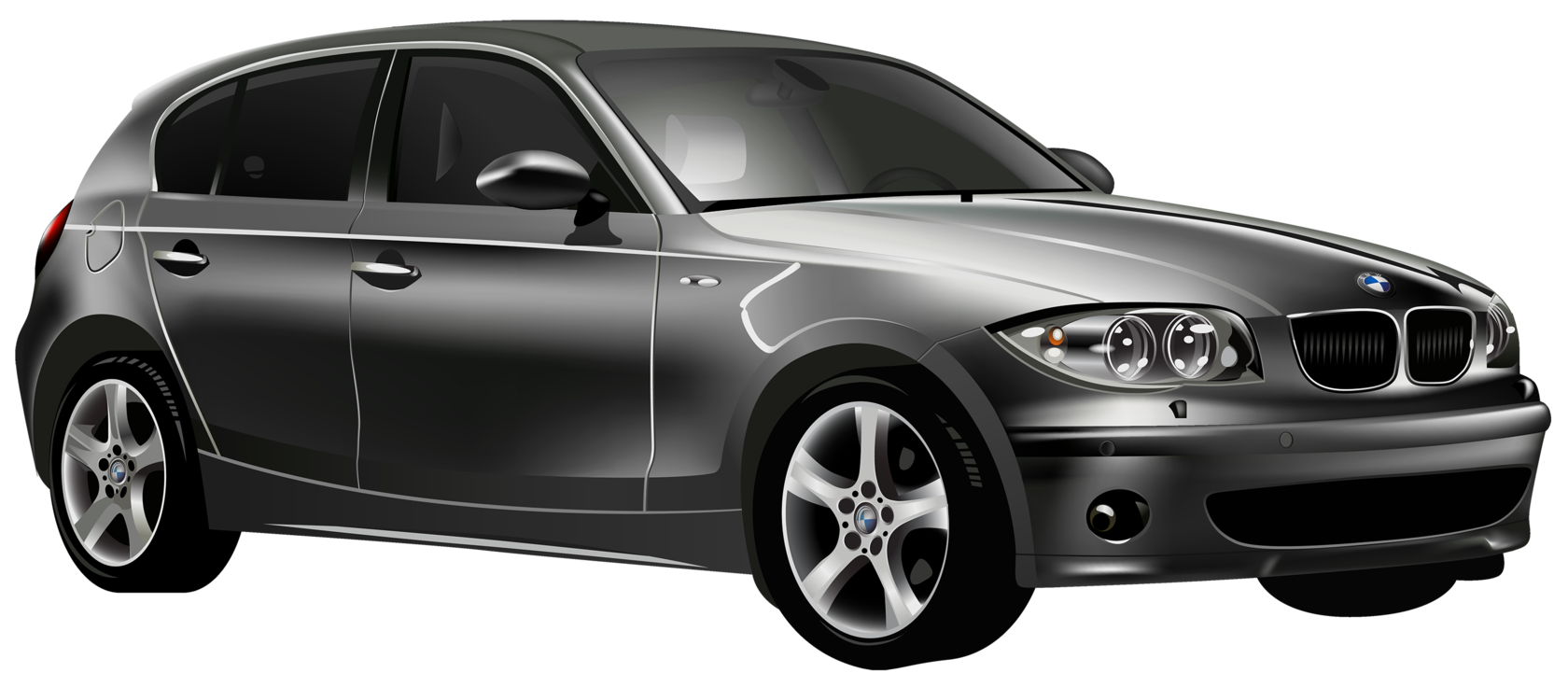 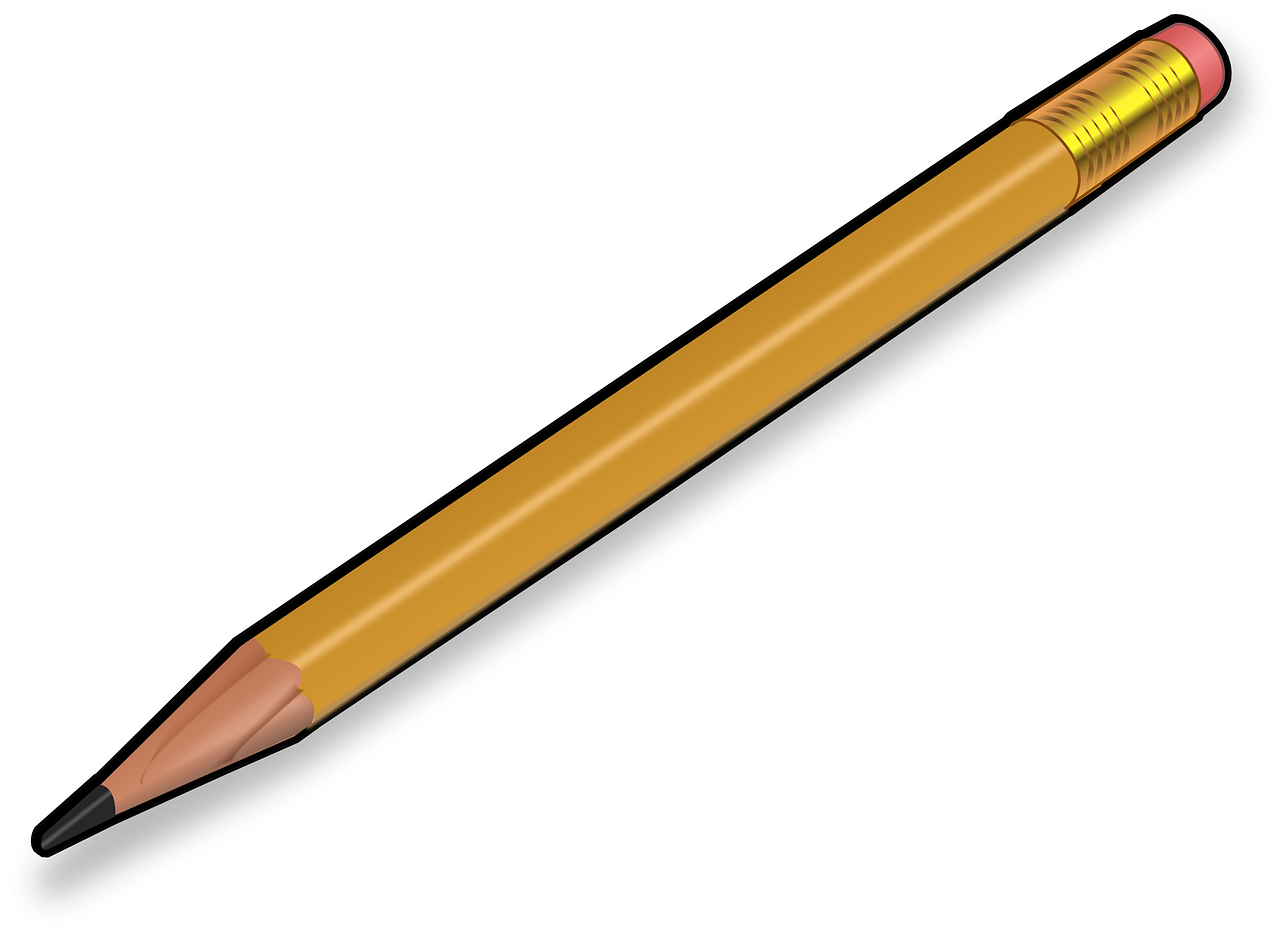 Игра « Ответь на вопросы»
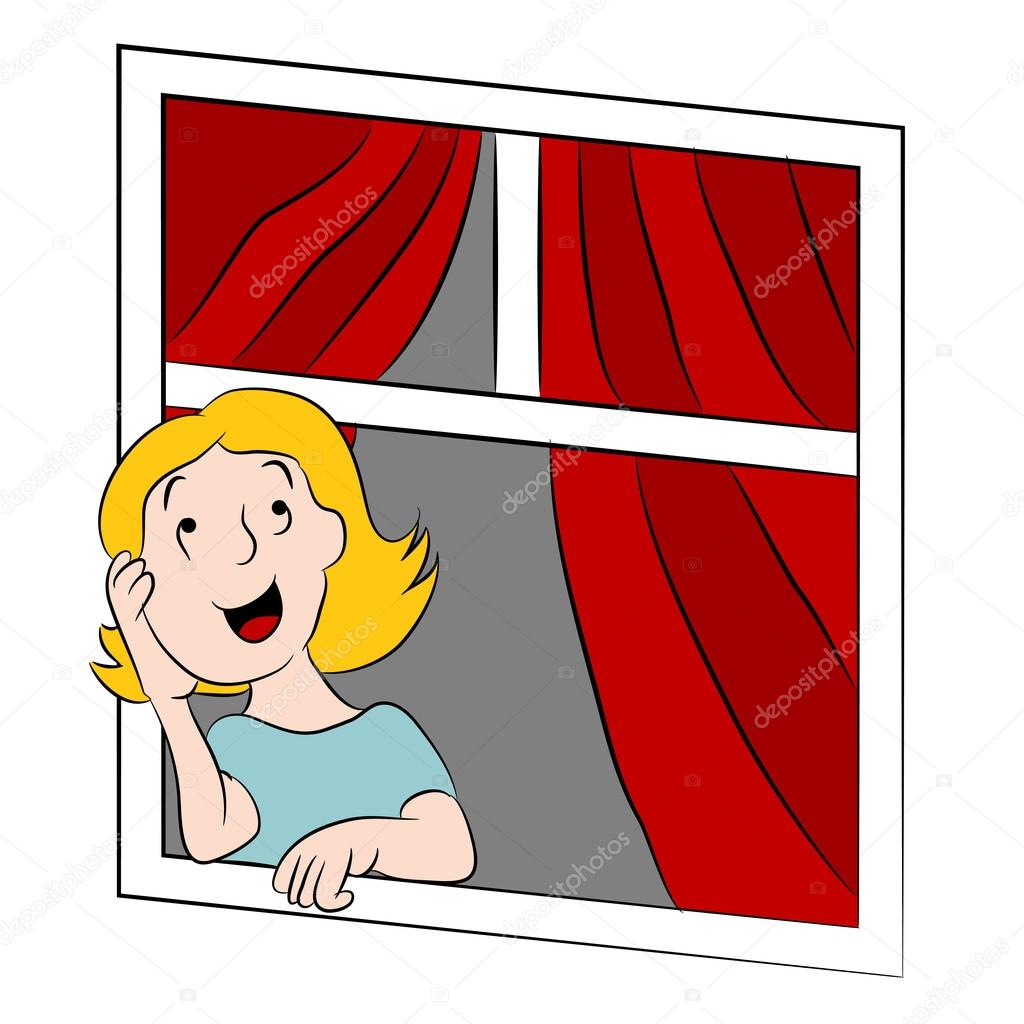 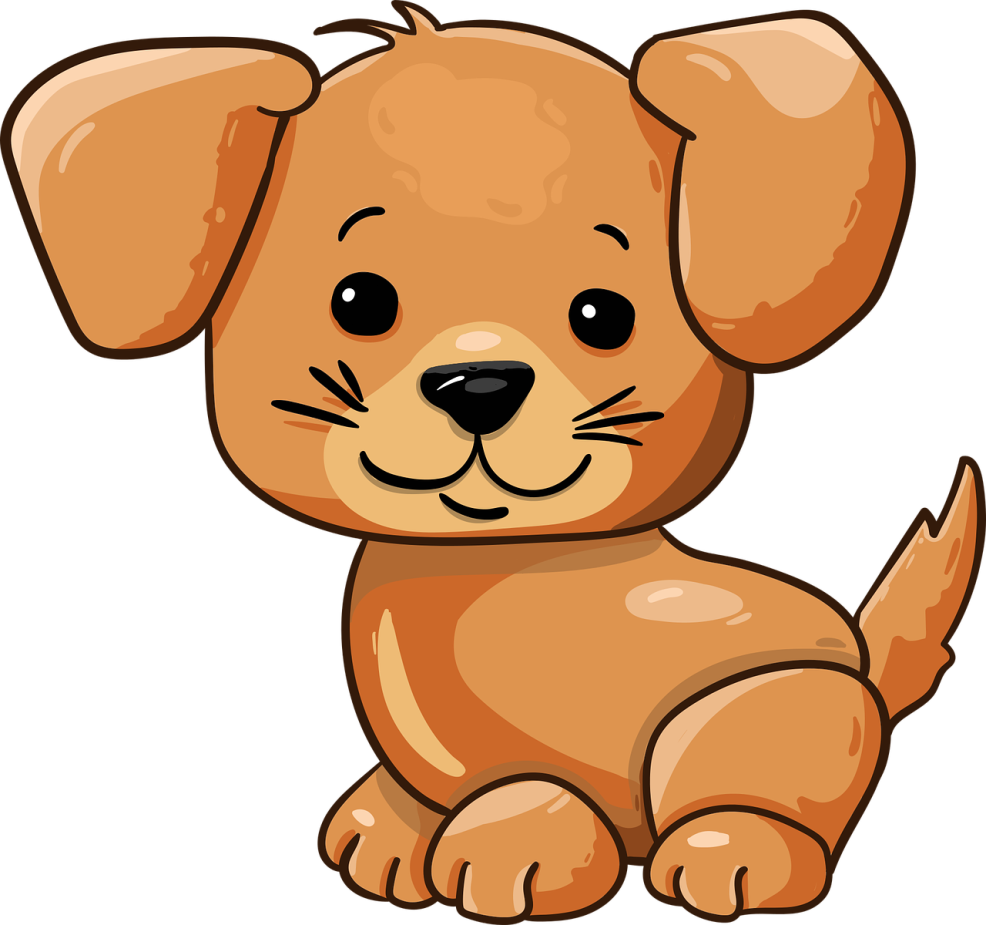 Благодарим за внимание